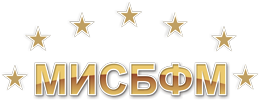 Международный институт сертифицированных бухгалтеров и финансовых менеджеров
КРУГЛЫЙ СТОЛ «Проблемы развития Национальной системы квалификаций в Сибирском федеральном округе и Новосибирской области в рамках направлений деятельности Совета по профессиональным квалификациям финансового рынка
-----------------------------------------------------------------------------------------------
ПОРЯДОК ОТКРЫТИЯ ЦЕНТРОВ ОЦЕНКИ КВАЛИФИКАЦИЙ СОВЕТА ПО ПРОФЕССИОНАЛЬНЫМ КВАЛИФИКАЦИЯМ ФИНАНСОВОГО РЫНКА
Ядыкина Елена Юрьевна
Исполнительный директор НП «Международный институт сертифицированных бухгалтеров и финансовых менеджеров» – члена Ассоциации участников финансового рынка «Совет по развитию профессиональных квалификаций» (СПКФР);  
директор ЦОК НП МИСБФМ; 
эксперт СПКФР по оценке квалификации;
  
  Новосибирск, 7 июня 2018 г.
Понятие «Центр оценки квалификации»
Центром оценки квалификаций (далее - ЦОК) является юридическое лицо, осуществляющее в соответствии с Федеральным законом от 03.07.2016 г. № 238-ФЗ "О независимой оценке квалификации" деятельность по проведению независимой оценки квалификации и наделенное советом по профессиональным квалификациям полномочиями по проведению независимой оценки квалификации.

Полномочиями ЦОК не может быть наделено юридическое лицо, являющееся образовательной организацией и (или) в состав учредителей которого входят образовательные организации, их союзы (ассоциации, объединения).
2
К ЦОК предъявляются следующие требования (1)
а) наличие организационной структуры, обеспечивающей проведение профессионального экзамена в порядке, установленном Правилами проведения центром оценки квалификаций независимой оценки квалификации в форме профессионального экзамена, утвержденными постановлением Правительства РФ от 16.11.2016 г. № 1204;
б) наличие по месту (местам) осуществления деятельности по независимой оценке квалификации на праве собственности (и (или) при необходимости привлеченных на ином законном основании) ресурсов, в том числе материально-технических, а также наличие кадрового обеспечения, необходимого для проведения профессиональных экзаменов в соответствии с законодательством Российской Федерации;
в) наличие в штате по основному месту работы в ЦОК не менее двух работников ЦОК, участвующих в составе экспертной комиссии в проведении профессионального экзамена. Члены экспертной комиссии должны иметь подтвержденную СПК квалификацию, удовлетворяющую требованиям, определенным в оценочном средстве для проведения независимой оценки квалификации;
3
К ЦОК предъявляются следующие требования (2)
г) наличие сайта в сети "Интернет", содержащего в целях обеспечения информационной открытости следующие сведения:
- полное наименование и место нахождения ЦОК;
- почтовые адреса, адреса электронной почты, адреса официальных сайтов ЦОК и СПК в сети "Интернет";
- номер контактного телефона, факса (при наличии);
- наименования квалификаций и требования к квалификации, на соответствие которым ЦОК проводит независимую оценку квалификации;
- перечень документов, необходимых для прохождения профессионального экзамена по соответствующим квалификациям;
- сроки действия свидетельств о квалификации по соответствующим квалификациям;
- адреса мест проведения профессионального экзамена;
- примеры заданий, входящих в состав оценочных средств, используемых ЦОК при проведении профессионального экзамена;
- образец заявления соискателя для проведения независимой оценки квалификации;
- Правила;
- ссылку на страницу сайта в сети "Интернет", на которой размещен реестр сведений о проведении независимой оценки квалификации;
-сведения об апелляционной комиссии по рассмотрению жалоб, связанных с результатами прохождения профессионального экзамена и выдачей свидетельства о квалификации (почтовый адрес, адрес электронной почты, номер контактного телефона, факса;
4
К ЦОК предъявляются следующие требования (3)
д) проведение профессионального экзамена в соответствии с Правилами;
е) наличие подключения к информационно-телекоммуникационным сетям и обеспечение направления протокола экспертной комиссии, копии комплекта документов соискателя и иных материалов профессионального экзамена в СПК для проверки, обработки и признания результатов независимой оценки квалификации;
ж) обеспечение хранения (сохранности) протокола экспертной комиссии, комплекта документов соискателя и иных материалов профессионального экзамена в бумажном и (или) электронном виде в течение срока действия свидетельства о квалификации по оцениваемой квалификации и трех лет после истечения указанного срока;
з) исполнение решений апелляционной комиссии;
и) своевременное информирование СПК об изменениях в материально-технических ресурсах и кадровом обеспечении, мест осуществления деятельности и состава экспертов, которые могут повлиять на соблюдение Правил;
к) наличие актуальных и доступных для работников и членов экспертной комиссии Центра нормативных правовых актов Российской Федерации и иных документов, регламентирующих проведение независимой оценки квалификации.
5
Организация-заявитель представляет в СПК следующие документы (1)
а) заявление, содержащее:
- полное наименование организации-заявителя;
- адрес места нахождения;
- идентификационный номер налогоплательщика;
- основной государственный регистрационный номер;
-адрес официального сайта организации-заявителя в информационно-телекоммуникационной сети "Интернет";
- адрес электронной почты;
- номер контактного телефона, факса (при наличии);
- перечень наименований квалификаций, по которым планируется проводить независимую оценку квалификации;
- наименование, адрес места нахождения организации (организаций), на базе которой планируется проводить независимую оценку квалификаций, в случае осуществления деятельности по независимой оценке квалификации вне места нахождения организации-заявителя (далее - экзаменационный центр) с указанием наименований квалификаций, по которым планируется проводить независимую оценку квалификации;
6
Организация-заявитель представляет в СПК следующие документы (2)
б) документы, подтверждающие решение организации-заявителя о создании ЦОК, назначении его руководителя и обращении в СПК за наделением полномочиями по проведению независимой оценки квалификации;
в) документы, подтверждающие решение организации о создании экзаменационного центра и назначении его руководителя (в случае осуществления Центром деятельности по независимой оценке квалификации вне места нахождения Центра);
г) заверенную копию устава организации-заявителя;
7
Организация-заявитель представляет в СПК следующие документы (3)
д) проект положения о ЦОК, содержащий:
- перечень наименований квалификаций, по которым планируется проводить независимую оценку квалификации;
- сведения об организационной структуре ЦОК;
- перечень экзаменационных центров (при наличии) и порядок их взаимодействия с ЦОК;
- сведения об имеющихся по месту (местам) осуществления деятельности по независимой оценке квалификации на праве собственности (и (или) при необходимости привлеченных на ином законном основании) ресурсов, в том числе материально-технических, а также о наличии кадрового обеспечения, необходимого для проведения профессиональных экзаменов в соответствии с законодательством Российской Федерации;
- сведения о работниках ЦОК, которые будут непосредственно заняты проведением профессионального экзамена, в том числе привлекаемых из других организаций;
- порядок организации ЦОК профессионального экзамена;
- порядок оформления протокола экспертной комиссии и иных материалов профессионального экзамена и их передачи в СПК для проверки, обработки и признания результатов независимой оценки квалификации;
- порядок учета и выдачи свидетельств о квалификации и заключений о прохождении профессионального экзамена, ведения архива деятельности по проведению независимой оценки квалификации;
8
Организация-заявитель представляет в СПК следующие документы (4)
е) копии документов, подтверждающих наличие в местах осуществления деятельности по независимой оценке квалификации необходимых для проведения профессиональных экзаменов по соответствующим квалификациям на праве собственности, а также (при необходимости) привлеченных на ином законном основании ресурсов, в том числе материально-технических, а также наличие кадрового обеспечения, необходимого для проведения профессиональных экзаменов в соответствии с оценочными средствами, утвержденными СПК;
ж) копии документов о наличии у экспертов ЦОК соответствующей квалификации, подтвержденной СПК, для проведения профессионального экзамена;
з) документ, подтверждающий полномочия лица, подписавшего заявление организации-заявителя.
9
Порядок отбора ЦОК
Проверка проводится комиссией, формируемой СПК в составе (как правило) не менее трех человек. О проведении проверки организация-заявитель информируется не менее чем за пять календарных дней до ее начала, с указанием даты начала проверки, ее продолжительности и места (мест) проведения.
Результаты проверки оформляются заключением комиссии о достоверности представленных сведений и соответствия организации-заявителя требованиям, предусмотренным Постановлением Правительства РФ от 16.11.2016 г. № 1204 «Об утверждении Правил проведения центром оценки квалификаций независимой оценки квалификации в форме профессионального экзамена».

7. Решение о результатах рассмотрения заявления и наделении организации-заявителя полномочиями или об отказе в наделении полномочиями по проведению независимой оценки квалификации принимается СПК.
10
Порядок отбора ЦОК
Совет отказывает организации-заявителю в наделении полномочиями по проведению независимой оценки квалификации по следующим основаниям:
а) представление заведомо недостоверных сведений в ходе отбора и наделения организации-заявителя полномочиями по проведению независимой оценки квалификации;
б) несоответствие организации-заявителя требованиям, предусмотренным Постановлением Правительства РФ от 16.11.2016 г. № 1204 «Об утверждении Правил проведения центром оценки квалификаций независимой оценки квалификации в форме профессионального экзамена»;
в) нахождение организации-заявителя в любой стадии рассмотрения дела о банкротстве или ликвидации в соответствии с гражданским законодательством Российской Федерации.
11
ТРЕБОВАНИЯ К ЭКСПЕРТАМ ПО НЕЗАВИСИМОЙ ОЦЕНКИ КВАЛИФИКАЦИИ СПКФР(Утв. решением СПКФР от 22.05.2018 г.)
При наличии высшего финансово-экономического образования – опыт работы не менее 12 последних месяцев в финансово-экономической сфере.
При наличии юридического образования - опыт работы не менее 2 лет и из них не менее 12 последних месяцев в финансово-экономической сфере.
При наличии технического образования - опыт работы не менее 2 лет и из них не менее 12 последних месяцев в финансово-экономической сфере.
При наличии иного образования - опыт работы не менее 3 лет и из них не менее 12 последних месяцев в финансово-экономической сфере.
При этом, в качестве опыта работы в том числе признается преподавание финансово-экономических дисциплин в учебных заведениях среднего профессионального образования и высшего образования, а также опыта работы на руководящих должностях в организациях финансового-экономического профиля и образовательных учреждениях финансово-экономического профиля образования.
Уровень квалификации эксперта должен быть не ниже уровня квалификации на соответствие которому эксперт принимает профессиональный экзамен в составе экспертной комиссии центра оценки квалификации.
12
Наши реквизиты
ЧОУ ВО «Сибирская академия финансов и банковского дела» (САФБД)
Тел.: +7 (383) 219-57-57 (приёмная комиссия),
         +7 (383) 279-73-83 (приёмная ректора)
URL: http://safbd.ru, E-mail: rektor@nnet.ru
Группа «Вконтакте»: http://vk.com/safbd_novosibirsk
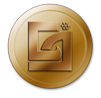 Институт магистратуры, аспирантуры и научных исследований САФБД
Тел.: +7 (383) 279-73-82, 217-44-21
URL: http://safbd.ru, E-mail: magistratura.safbd@mail.ru
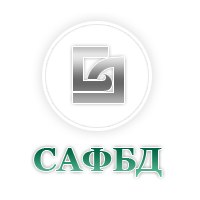 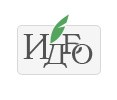 Институт дополнительного бизнес-образования САФБД
Тел.: +7 (383) 219-54-30, 219-54-10, 219-54-50, 210-52-40
URL: http://idpo-nsk.ru, E-mail: fdo.17@mail.ru
Научный журнал «Сибирская финансовая школа»
Тел.: +7 (383) 278-85-74, 217-44-23
URL: http://journal.safbd.ru, E-mail: md_sifbd@nnet.ru
Включен в Перечень рецензируемых научных изданий (Перечень ВАК РФ).
Решение Президиума ВАК  Минобрнауки России от 01.12.2015 г. № 13-6518).
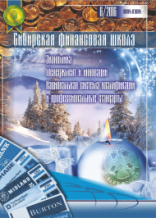 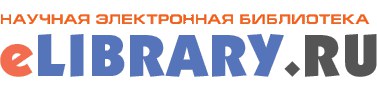 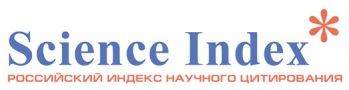 Электронный журнал «Моя Академия» 
URL: http://vk.com/club102894973
E-mail: my_academy@ngs.ru
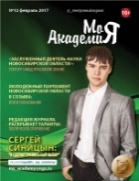 НП «Международный институт сертифицированных бухгалтеров и финансовых менеджеров» (НП МИСБФМ)
Тел.: +7 (383) 299-39-74, 279-21-03
URL: http://misbfm.ru, E-mail: misbfm@gmail.com
НП МИСБФМ – член Ассоциации участников финансового рынка «Совет по развитию профессиональных квалификаций» (СПКФР).
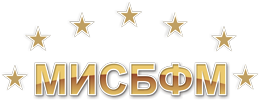 13